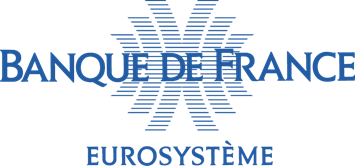 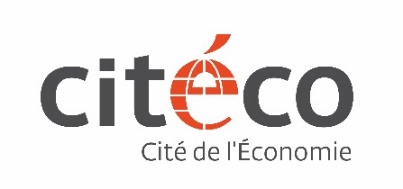 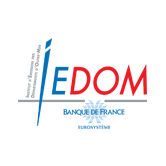 Prix de l’excellence économique
M. BIGOT, Directeur départemental Banque de France, Tarbes
Mme HERVE, IA IPR Economie Gestion 

13/12/2022
XX/XX/XXXX
1
Sommaire
Présentation du jury et du PEE
Résultats
Réflexions sur le sujet
16/12/2021
Banque de France / Rectorat de l’académie de Toulouse
2
PEE : enjeux et perspectives
Banque de France / Rectorat de l’académie de Toulouse
3
Règlement du PEE : enjeux
Banque de France / Rectorat de l’académie de Toulouse
4
Bienvenue !
Une mobilisation exceptionnelle
Perspectives
Banque de France / Rectorat de l’académie de Toulouse
7
2. Réflexions sur le sujet
16/12/2021
Banque de France / Rectorat de l’académie de Toulouse
8
Sujet exigeant
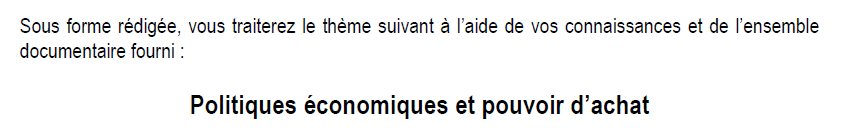 [Speaker Notes: Sujet d’actualité et de haut vol 


"Tant que la pauvreté, l'injustice et les inégalités flagrantes persistent dans notre monde, aucun de nous ne peut vraiment se reposer."
Nelson Mandela]
Un dossier exigeant
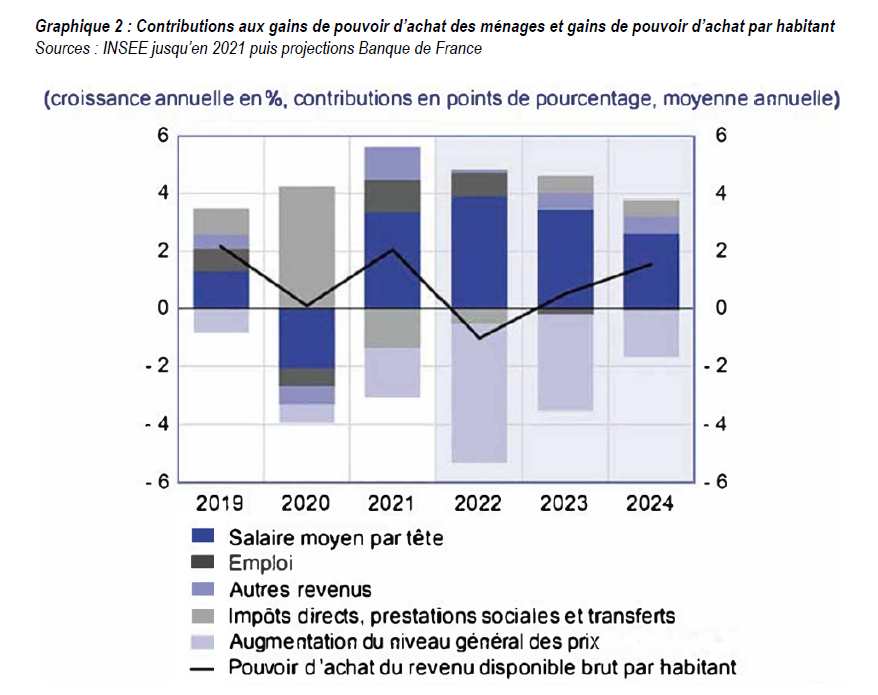 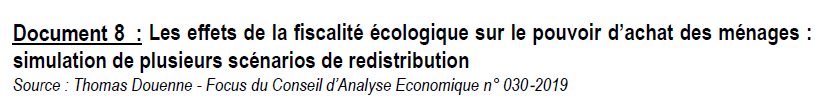 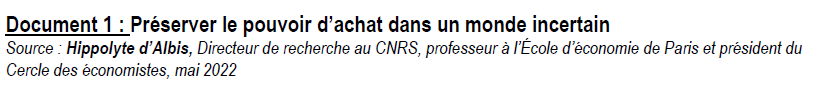 11
3. Résultats
16/12/2021
Banque de France / Rectorat de l’académie de Toulouse
13
Rappel du palmarès 2020
Lycée Bourdelle, Montauban
Lycée Raymond Savignac, Villefranche de Rouergue
Rappel du palmarès 2021
Lycée Louis Rascol, Albi
Lycée Victor Hugo, Gaillac
Lycée Olympe de Gouges, Montech
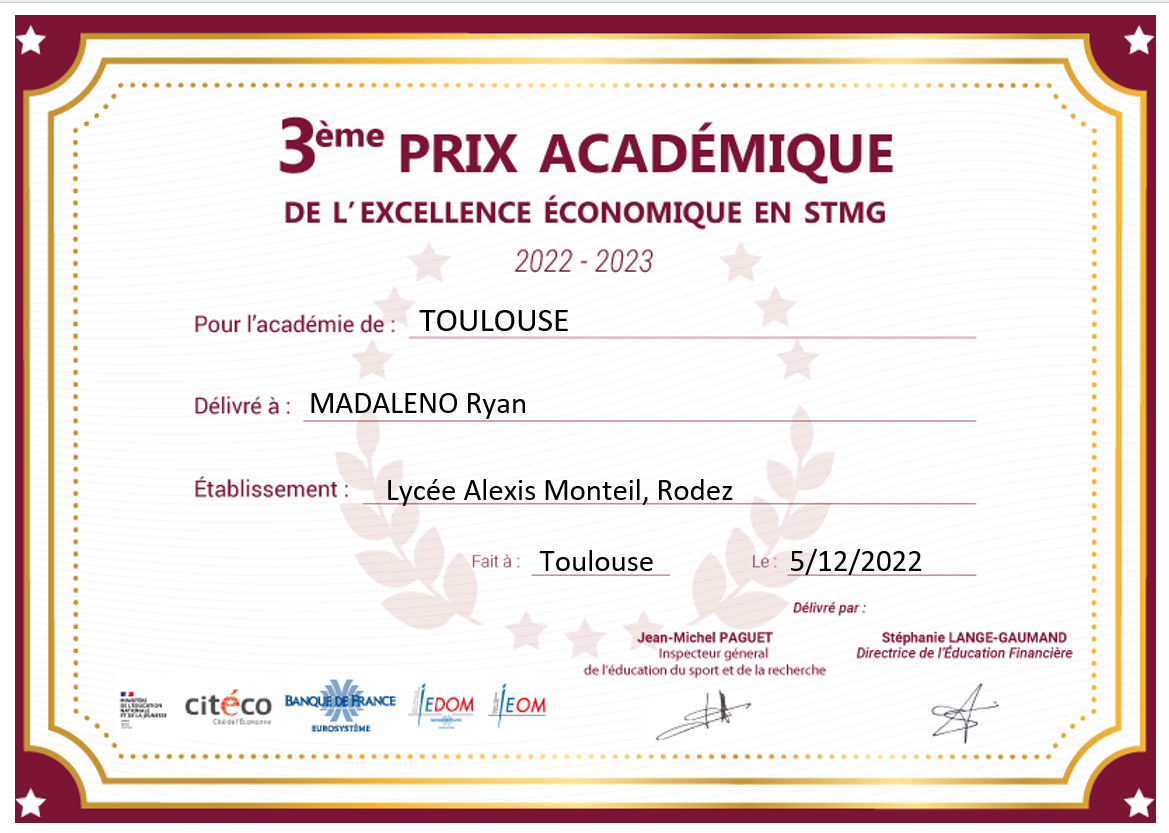 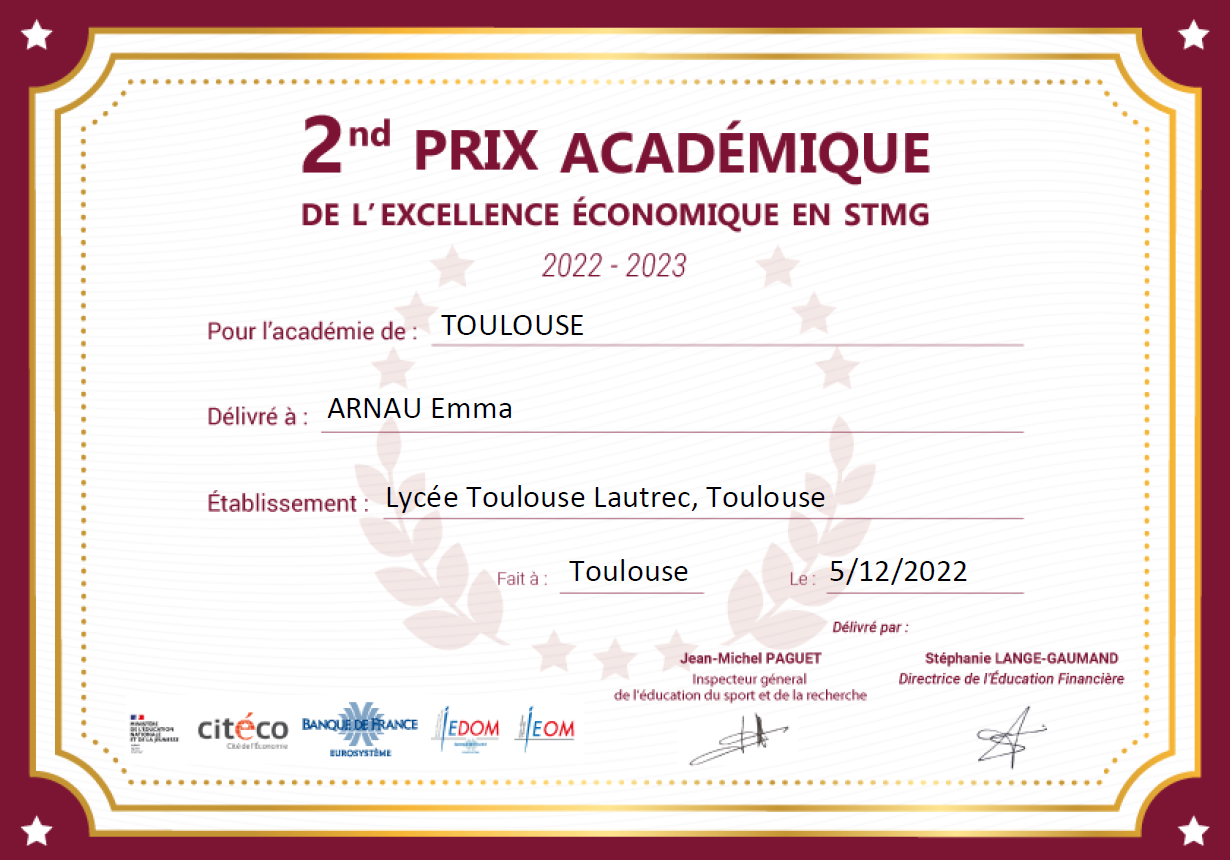 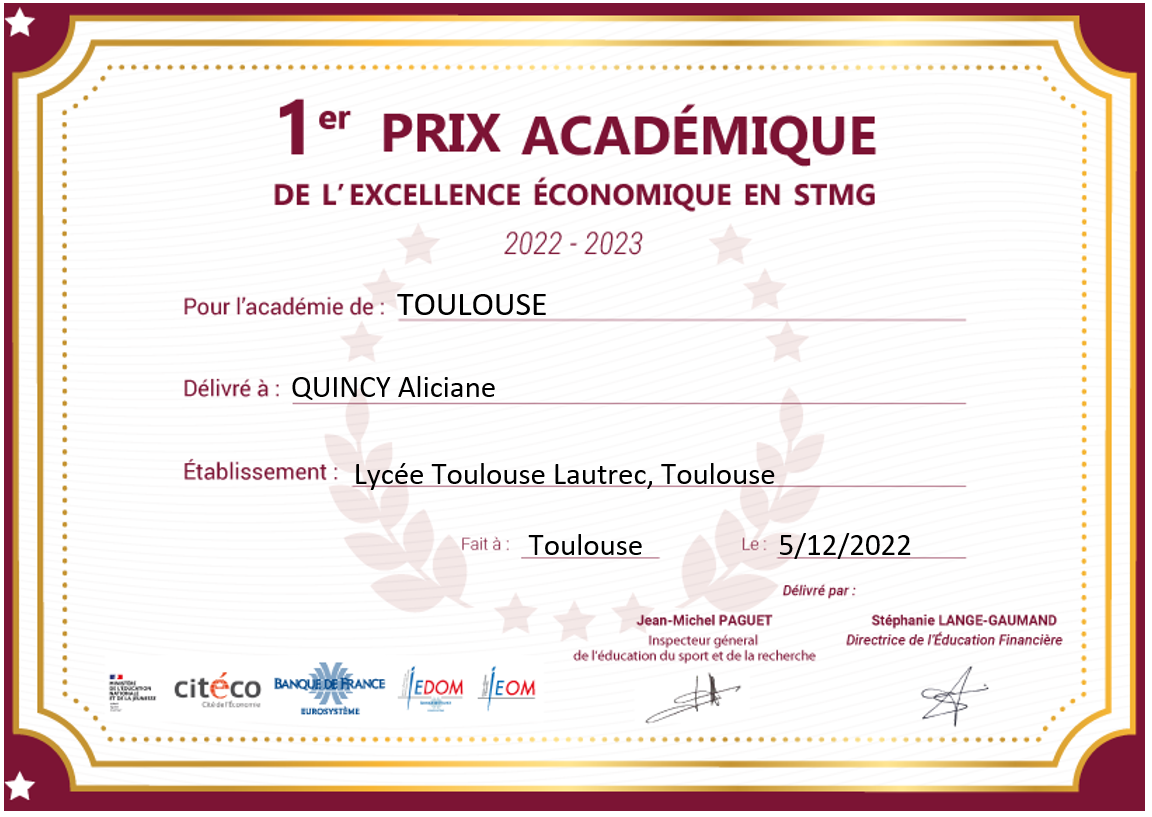 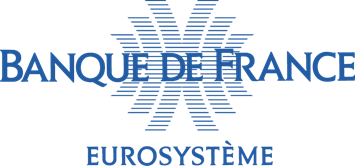 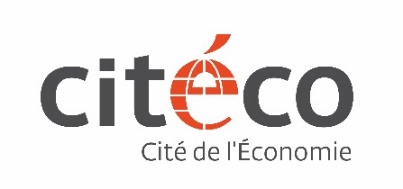 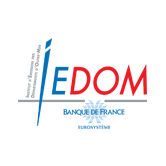 Merci pour votre engagement
XX/XX/XXXX
19